Food Safety Regulation for Wine in HKSAR, CHINA
Centre for Food Safety
Food and Environmental Hygiene Department
HKSAR, CHINA
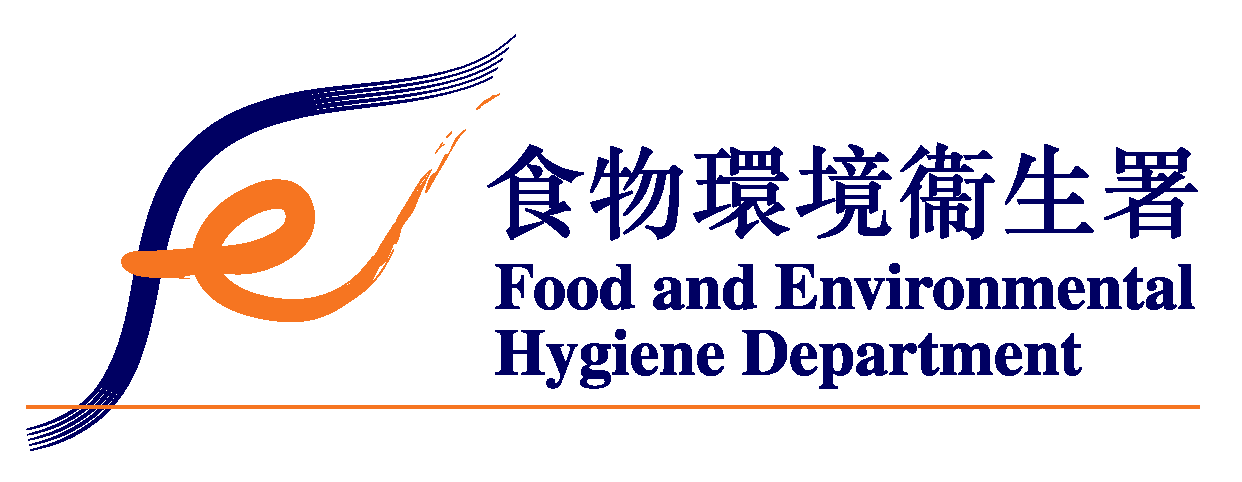 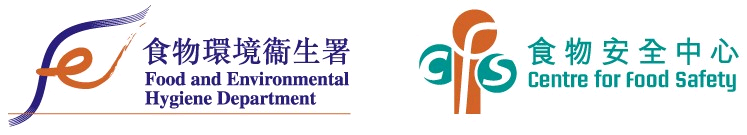 1
Hong Kong Food Safety
Hong Kong imports over 90% of its food
The Government attaches great importance to food safety
Centre for Food Safety (CFS) as the leading Food Safety Authority in Hong Kong
To ensure food sold in Hong Kong is safe and fit for consumption through tripartite collaboration among the Government, food trade and consumers
2
Centre for Food Safety
Established on 2 May 2006
Multi-disciplinary team of professionals  
Public health physicians and nurses
Veterinarians
Food chemists and scientists (biotechnologists, microbiologists, nutritionists, toxicologists) 
Health inspectors
Others
3
Risk
Management
Risk
Assessment
Risk Communication
Strategy
Adopts Integrated Approach 
From “Farm to Table”
	

Risk Analysis Framework	
Risk Assessment
Risk Management
Risk Communication
4
[Speaker Notes: Food safety policies apply to the whole industry from farm to table and across all food sectors.  This integrated approach allows CFS to have control at source and to prevent the happening of food incidents at an early stage, as well as ensuring a prompt and effective response when food incident arises.

The risk analysis framework has been the cornerstone of food safety control.  We use risk analysis as a tool in setting food safety measures for the population whilst ensuring that imported foods meet the same level of public health protection.  Under the risk analysis framework, we have three elements, the risk assessment, risk management and risk communication.  We will cover each element in greater details.]
Food Surveillance
Inspectors of the CFS take samples at import, wholesale and retail levels 
Adopts Risk-based approach 
Microbiological tests 
Pathogenic bacteria, viruses
Chemical tests 
Food additives, contaminants, natural toxins 
Radiological tests
5
Food Laws in Hong Kong
Main Ordinances :
Public Health and Municipal Services Ordinances (Cap 132) - Part V
Food Safety Ordinance (Cap. 612) 

Applicable to Wine
S.2 of Cap.132  states “"food" (食物) includes-
(a) drink;
(b) ice;
(c) chewing gum and other products of a similar nature and use;
(d) smokeless tobacco products; and
(e) articles and substances used as ingredients in the preparation of food,..”

Subsidiary legislations under Cap.132 : (Some key subsidiary legislations related to food standards)
Colouring Matter in Food Regulations (Cap 132 H)
Sweeteners in Food Regulations (Cap 132 U)
Food Adulteration (Metallic contamination) Regulations (Cap 132 V)
Food and Drugs (Composition and Labelling) Regulations (Cap 132 W)
Harmful Substances in Food Regulations (Cap 132 AF)
Preservatives in Food Regulation (Cap 132 BD)
Pesticide Residues in Food Regulation (Cap 132 CM)
6
Food Laws in Hong Kong
Food Standards/Requirements of Wine under Cap.132: 
Examples
Preservatives in Food Regulation (Cap 132 BD)
e.g. Grape wines (Sorbic acid (400ppm), sulphur dioxide (350ppm))


Food and Drugs (Composition and Labelling) Regulations (Cap 132 W)
Regulation 4A(1) “…Prepackaged food shall be marked and labelled in the manner prescribed in Schedule 3..”
Regulation 4A(2) “.. The items listed in Schedule 4 shall be exempt from the requirements of this regulation to the extent specified in that Schedule.”
7
CFS Webpage  www.cfs.gov.hk
Consumer Zone
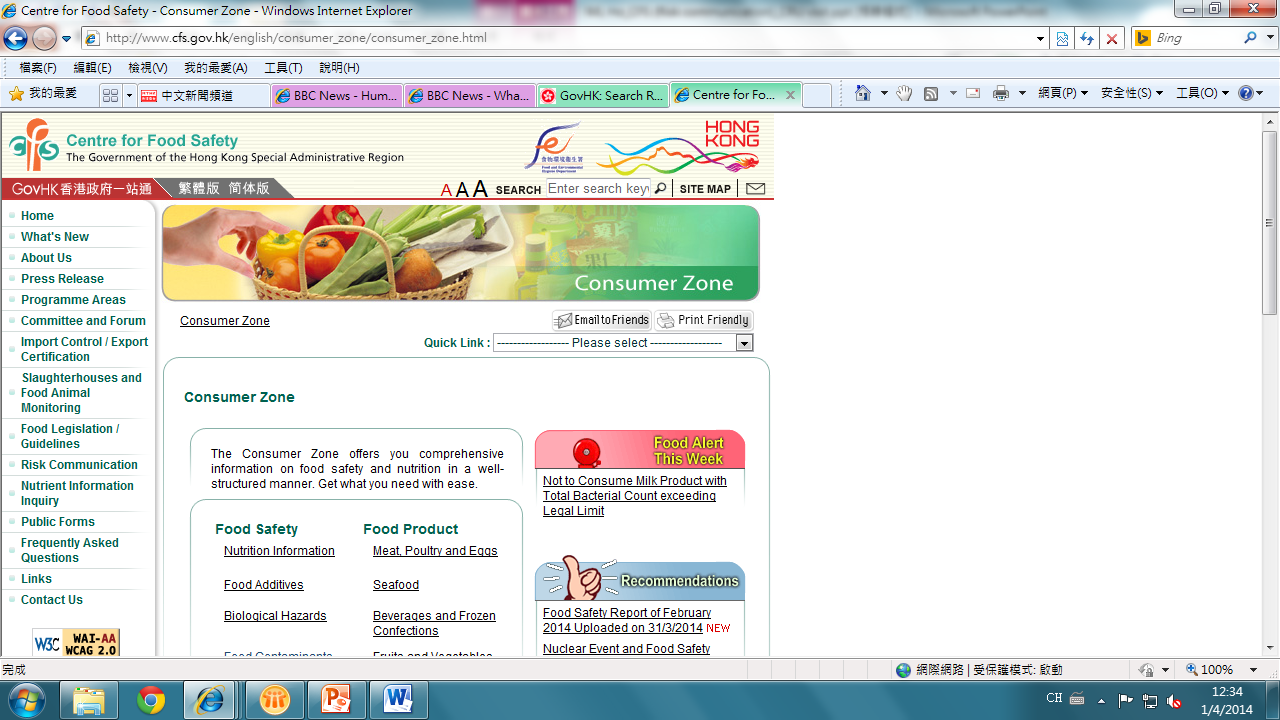 Food Safety Topics
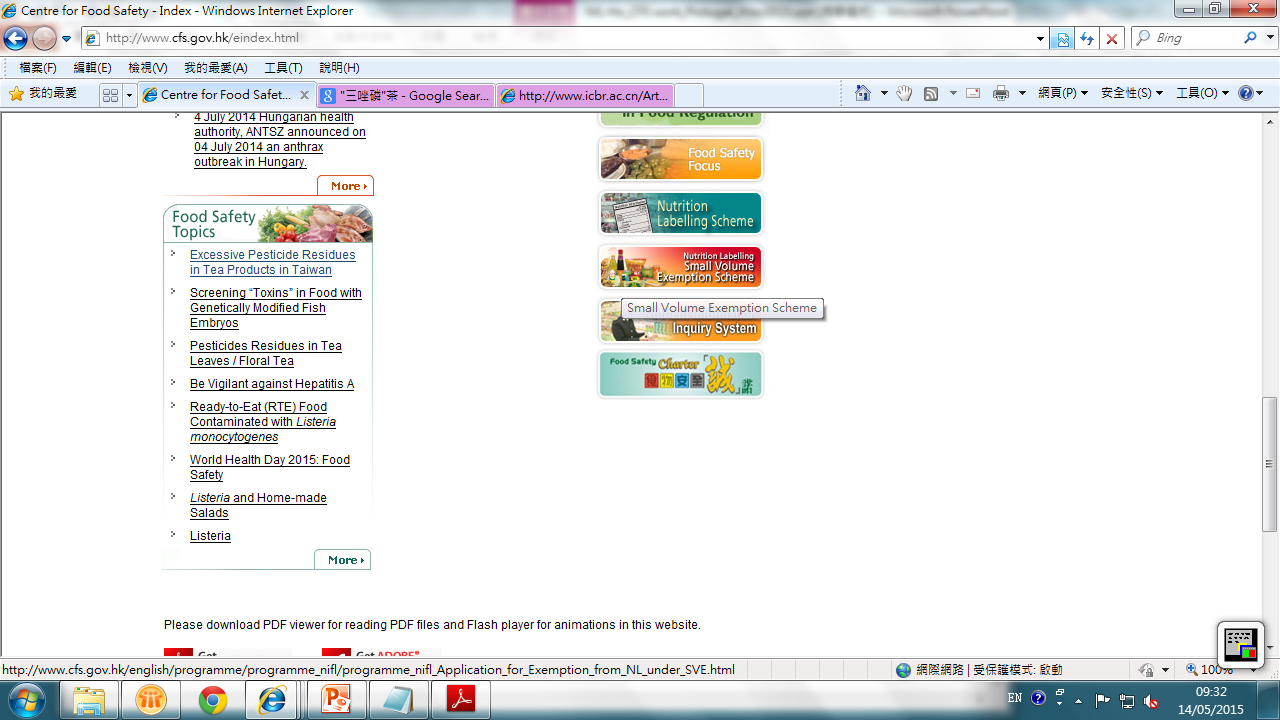 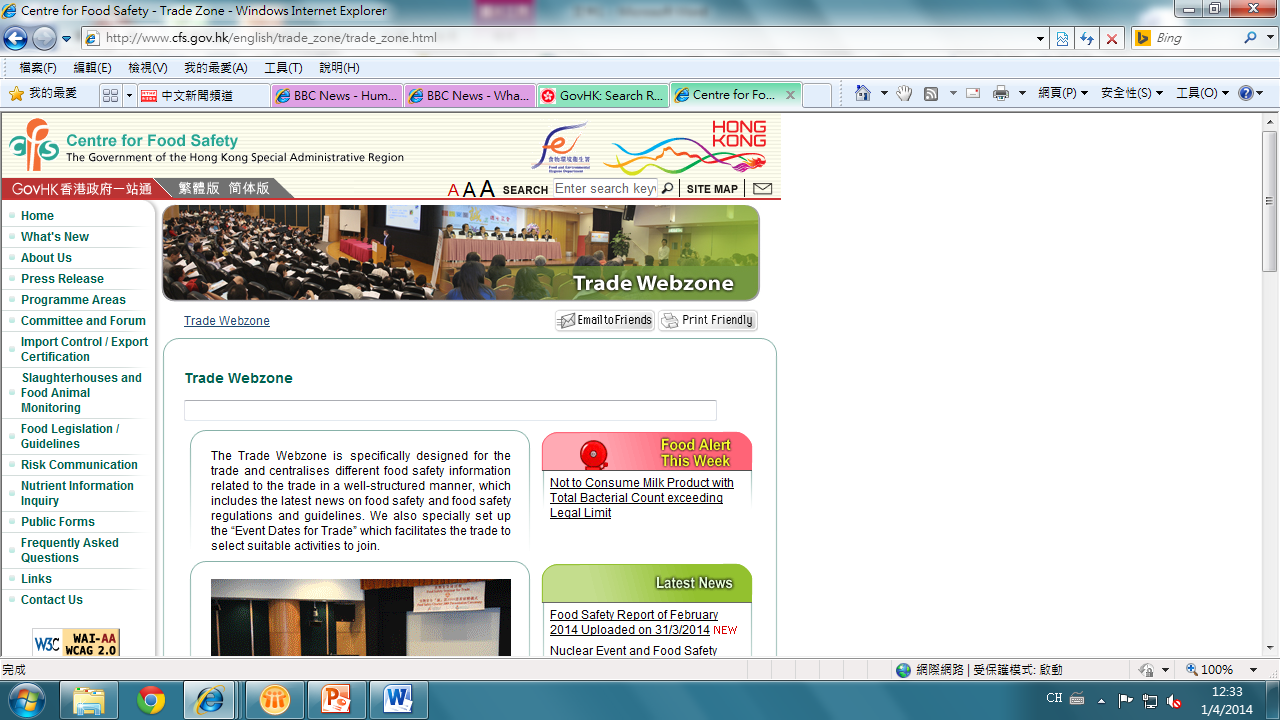 Trade Webzone
Thank You
9